Prefeasibility study for establishment of International Center for Industrial Cooperation (ICIC) at Kazakhstan-Uzbekistan Border under Shymkent-Tashkent-Khujand Economic Corridor (STKEC)
Draft Final Report Discussion
September 2023
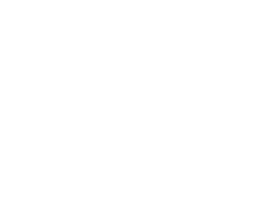 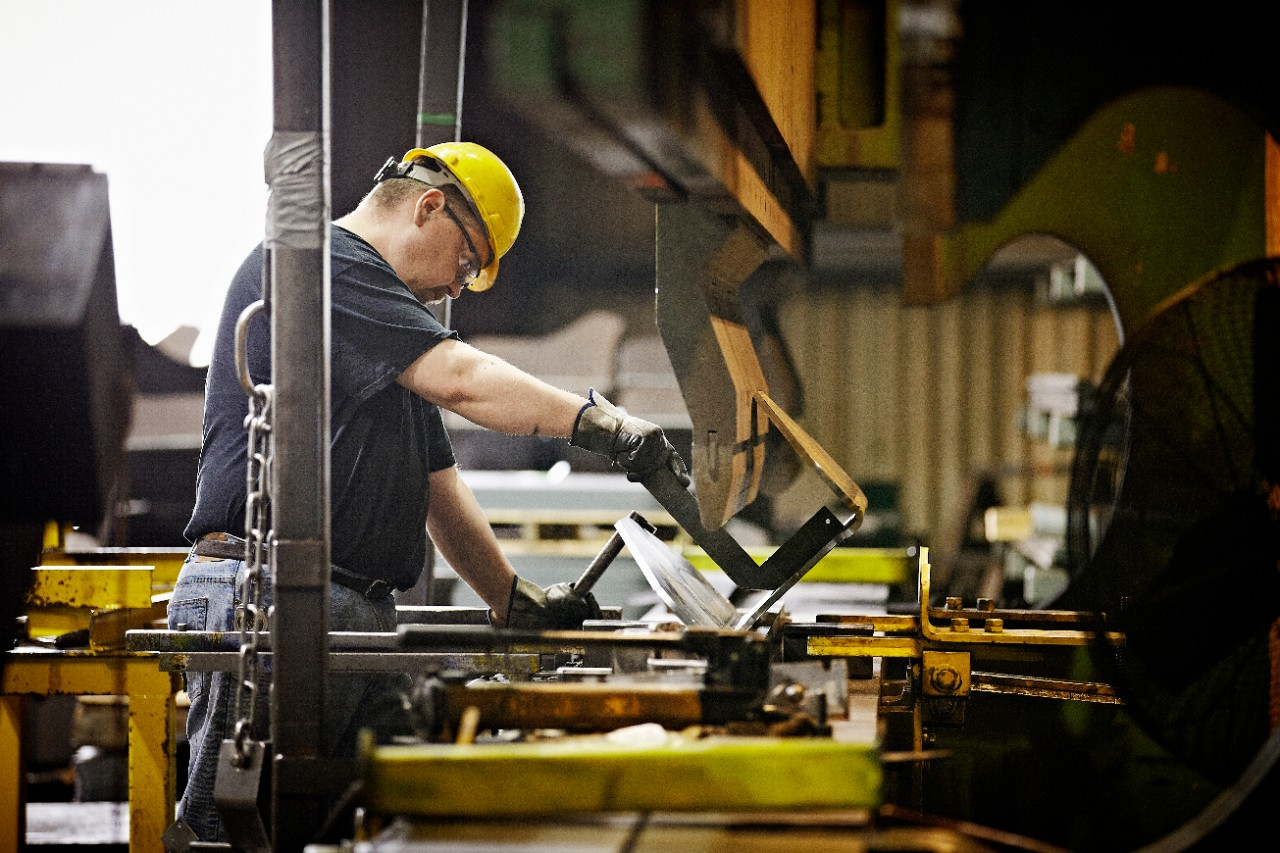 Agenda for Discussion
To present the outcome of prefeasibility study of ICIC
Briefly present the project context, key activities undertaken and the project status
Showcase the outcomes from the pre-feasibility study for development of an ICIC between Kazakhstan and Uzbekistan
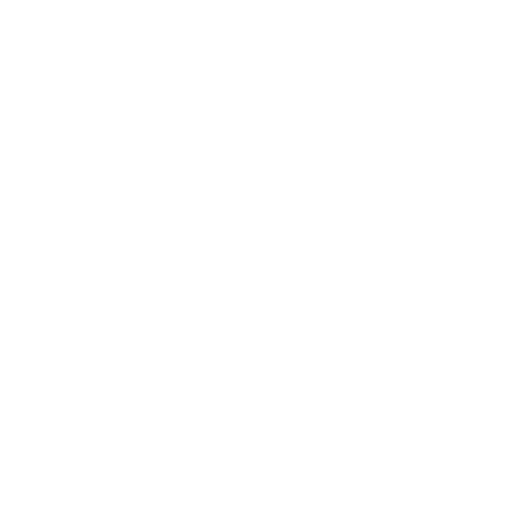 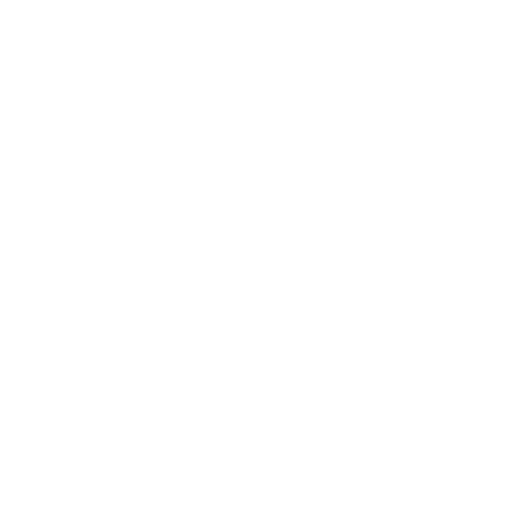 To seek feedback and valuable inputs on the study outcomes
Way Forward and next steps to be taken by the government
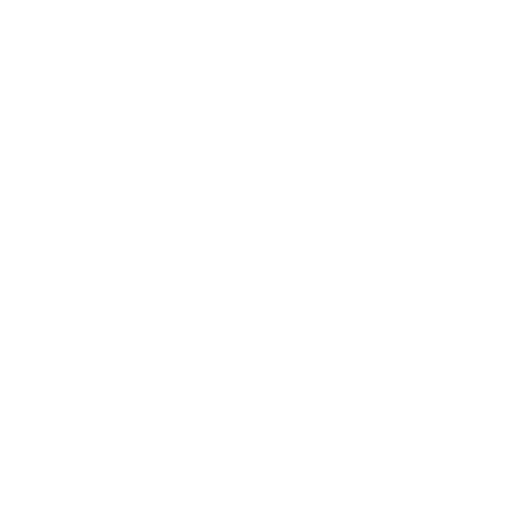 Prefeasibility study for establishment of ICIC under STKEC
Sep 23
2
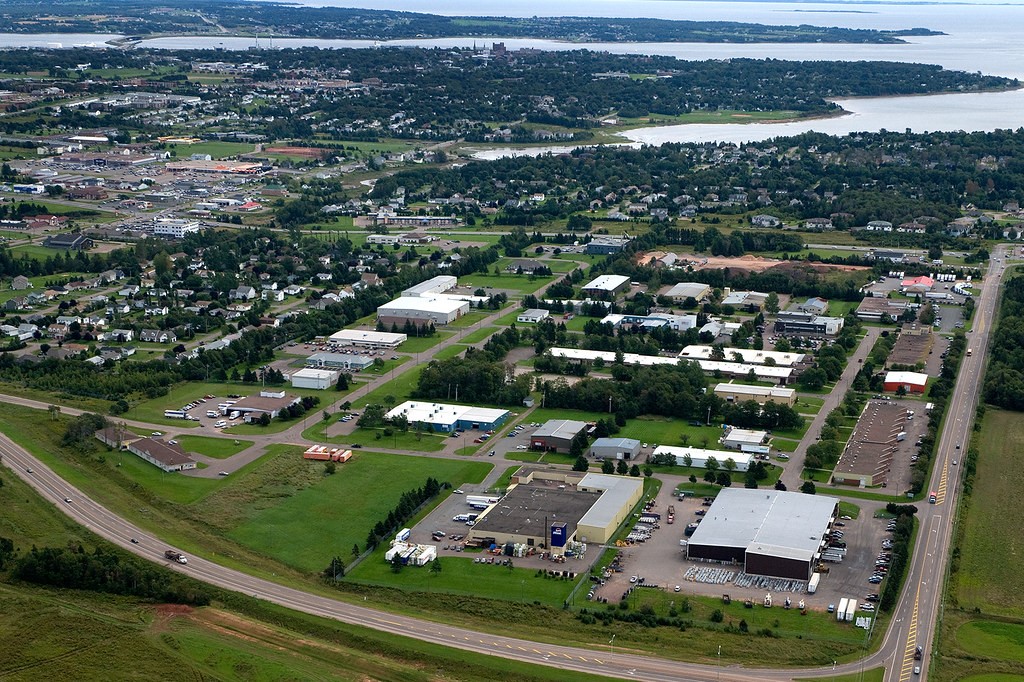 Contents
01
02
Project Background
Rationale and Context
05
04
External Enablers
Financial Analysis
06
03
Way Forward
Concept Plan for ICIC
Prefeasibility study for establishment of ICIC under STKEC
3
Project Background
Project Background and Progress Update
Development of ICIC…
Jan-May 2023
Dec 2021
Jan - Feb’23: Change of site for ICIC. New location finalized in the Atameken – Gulistan BCP instead of Zhibek Zholy BCP. Further, size of ICIC on each side reduced to 50 Ha.

May’23: Governments of Kazakhstan and Uzbekistan sign the roadmap for establishing ICIC
Virtual Inception workshop in Kazakhstan and Uzbekistan (ICTEC)

Change of ICTEC to ICIC# to enhance the focus on industrial cooperation between the countries
May 2022
Aug 2020
Background report preparation, as-is assessment on various development components of ICIC
Roadmap for STKEC development including the proposal for development of ICTEC*
Empanelment of consultants for concept plan for ICTEC
Concept Plan and Draft pre-feasibility report finalized by the study team

Regional workshops for gathering inputs from the respective state authorities
Start
Feb – Apr’22: Bilateral consultations undertaken with government agencies 
Study team conducted as-is assessments and background review

Inception report submission
Field Visit to Kazakhstan, Uzbekistan – meetings with various government stakeholders on findings of background report

- Site visit to the potential locations
Nov 2021
*International Center for Trade and Economic Cooperation
#International Center for Industrial Cooperation
Feb 2022
Oct 2022
2023 and onwards
Prefeasibility study for establishment of ICIC under STKEC
Sep 23
5
Stakeholders and Key Inputs
1
Key Stakeholders
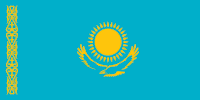 Ministry of Investment and Infrastructure Development
Qaztrade
ATAMAKEN
Ministry of Trade and Integration
Shymkent City Akimats
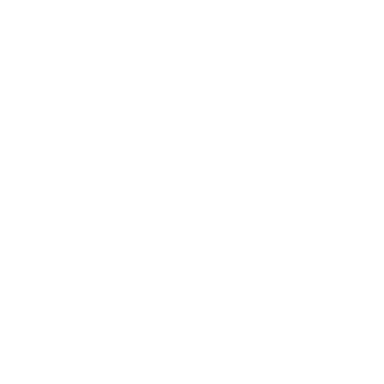 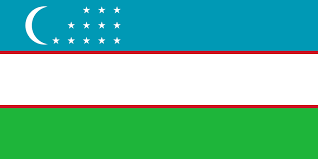 Border Service of the National Security Committee
Ministry of Transport
Farovon Hayot LLC Logistics centre, Tashkent
Ministry of Agriculture
State Customs Committee
Chamber of Commerce and Industry
Ministry of Agriculture
Tassay and Zhuldyz Industrial Zones
State Revenue Committee
Turkestan Region Akimats
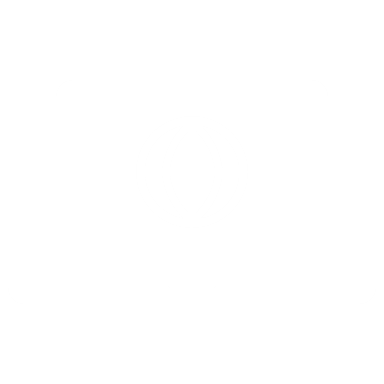 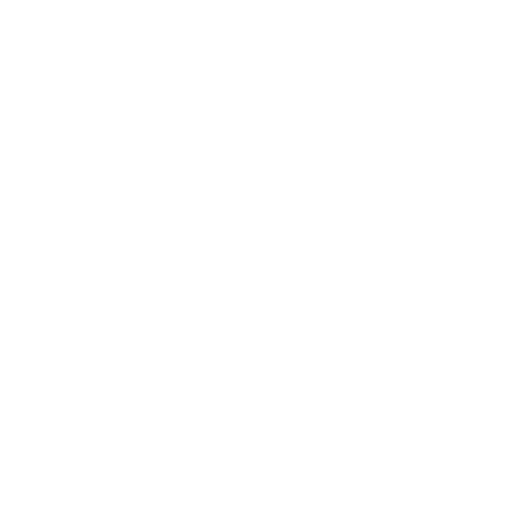 2
Key inputs
Heightened focus on bilateral trade between the two countries (target to surpass US$ 10 bn bilateral trade by 2030)
Hokimat of Tashkent Oblast
Sanitary Epidemiological Service (SES), Ministry of Health and Agency for Plant Quarantine and Protection
The Uzbek Agency for Standardization, Metrology and Certification
Ministry of Investments and Foreign Trade
Rationale for renaming ICTEC to ICIC in order to increase focus on manufacturing cooperation
Inputs on prospects of key sectors in ICIC including food processing sector, FMCG, wearing apparels, pharmaceuticals, furniture, meat processing etc. from manufacturing perspective
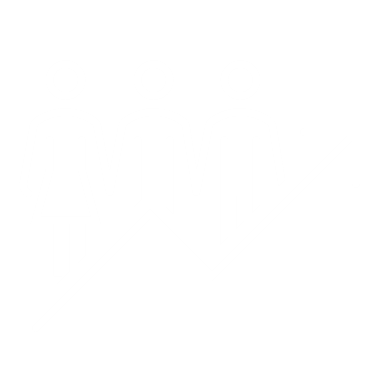 Strategic inputs related to the locations to be studied for development of the ICIC
Prefeasibility study for establishment of ICIC under STKEC
Sep 23
6
Rationale and Context
Bilateral Trade and Manufacturing Growth in Kazakhstan and Uzbekistan
Bilateral Economic Relations
Break-up of traded commodities
Kazakhstan Export to Uzbekistan
Uzbekistan Export to Kazakhstan
Current trade is mostly around primary commodities:
Kaz to Uzb: Iron and steel, Aluminum, oil and wheats
Uzb to Kaz: Natural gas, fruits, motor vehicles and chemical products
US$ 1.05 bn
US$ 2.84 bn
Growth rate between 2017-2021
Manufacturing in both the countries has relatively grown faster as compared to services and agriculture, forestry & fishing
However, the manufacturing focus on high value-added products is limited
There is a large potential for both the countries to leverage their natural resources and focusing on improving the trade profile to achieve their desired goals
Kazakhstan
Uzbekistan
GDP
Agriculture, forestry, and fishing
Maufacturing
Services
Source: ITC Trade map; World Bank Database
Prefeasibility study for establishment of ICIC under STKEC
Sep 23
8
Non-Tariff Barriers between Kazakhstan and Uzbekistan
Non- Tariff Barriers
Multiple non-tariff barriers constrain their bilateral trade.
Kazakhstan implements EAEU technical regulations
Unharmonized trade standards
Uzbekistan adheres to its National technical regulations
Both EAEU and Uzbekistan’s National Technical standards are only partially consistent with International Standards causing significant barrier to Bi-lateral trade
High cost of border crossing for cargo shipments by road and rail due to inadequate BCP infra, cumbersome border controls
High Cost of Border Crossing
Higher trade cost as % of cost of traded goods
Occasional trade Restrictions
Ad-hoc export restrictions on essential goods negatively impact bi-lateral trade flows and risks cross border supply chains
Prefeasibility study for establishment of ICIC under STKEC
Sep 23
9
Rationale for ICIC Development
How ICIC can help?
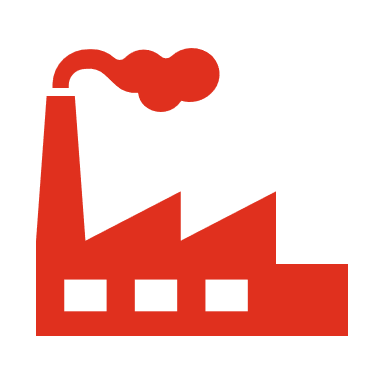 Strengthen Industrialization and Production
Facilitate Value Added manufacturing
Promote balanced spatial/regional development within Kazakhstan and Uzbekistan through boosting economic development
Integrated planning for the provision of utilities, SPS and other enabling infrastructure
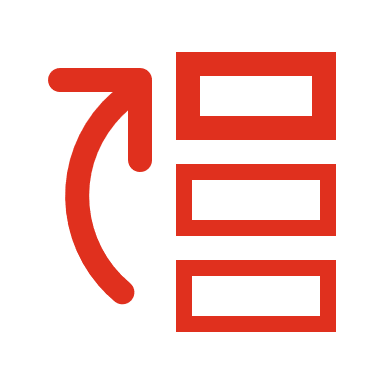 Enhance Competitiveness and increase trade
Reduce trade and transportation cost
High industrial co-operation and provision of training centers to enhance skills and capacity building
ICIC may facilitate harmonized customs rules to expedite cross border movements
Shorten the Border Crossing Time
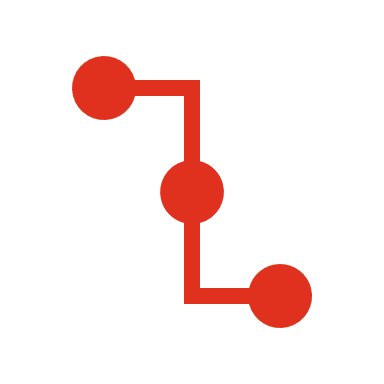 Manage Supply Chain Risks
Creation of storage capacity at ICIC, can mitigate the potential impact of temporary supply chain disruptions
Development of temperature- controlled logistics can reduce reliance of imported goods during off harvest seasons
Prefeasibility study for establishment of ICIC under STKEC
Sep 23
10
Concept Plan for ICIC
Framework for ICIC Concept Plan
Key elements of ICIC concept plan
1
Location
Location with sufficient land availability, having proximity to major cargo hotspots, linkage to transport infrastructure, utilities, availability of social infrastructure
2
Sectors with high future potential and aligned with comparative strengths of the two countries
Sector selection
3
Set of incentives to be extended to investors to improve the attractiveness of the center
Incentive structure
4
Institutional Structure
Suitable institutional structure for development and operations of ICIC as per the best practices and prevalent models in Central Asia
5
Infrastructural components supporting the sectors to be developed within ICIC
Component and zoning
Prefeasibility study for establishment of ICIC under STKEC
Sep 23
12
Overview of the Proposed ICIC Site near Atameken (Kazakhstan)-Gulistan (Uzbekistan) Road BCP
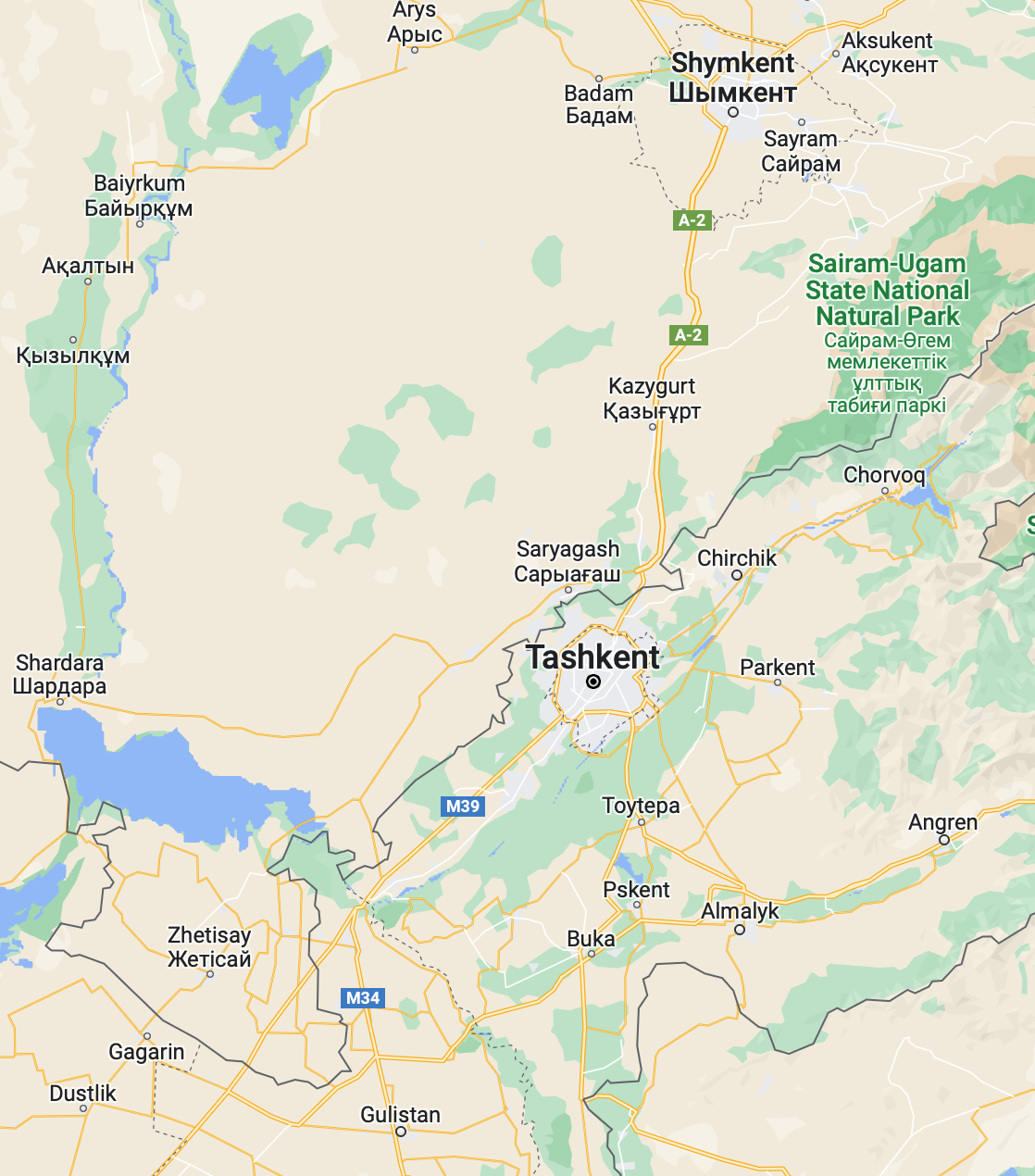 SHYMKENT
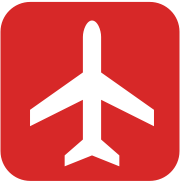 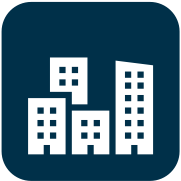 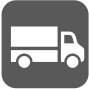 267 km
237 km
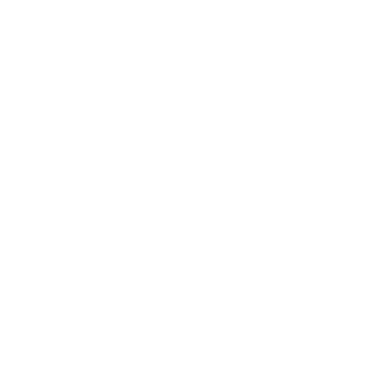 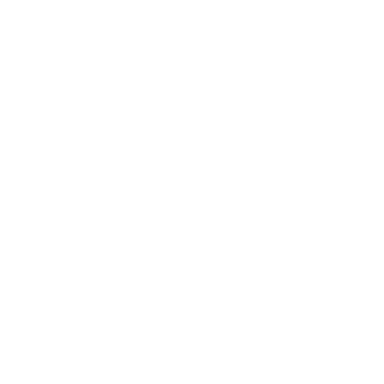 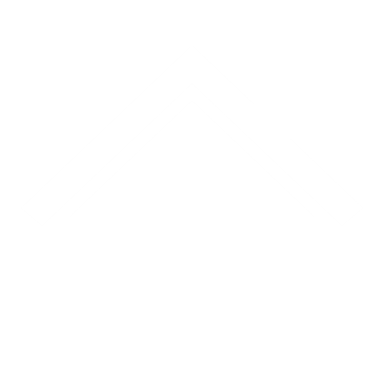 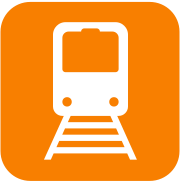 TASHKENT
111 km
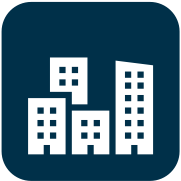 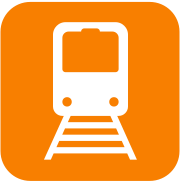 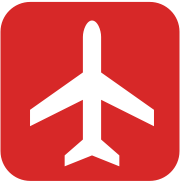 80 km
80 km
82.8 km
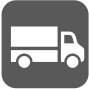 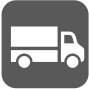 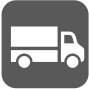 28 km
Gulistan BCP
Atamaken BCP
Prefeasibility study for establishment of ICIC under STKEC
Sep 23
13
Shortlisted Sectors for ICIC Development
Step1: Based on the sector shortlisting framework, 7 sectors were selected for further consideration
Step 2: With further shortlisting, 4 sectors were finalized
Future Potential
Automobile
Computer, Electronic and Optical Products
Electrical Equipment
Machinery and Equipment N.E.C.
Pharmaceuticals
Basic Metals
Food Processing
Chemicals and Chemical Products
Fabricated Metal Products
Textile and Wearing Apparel
Furniture
Above were shortlisted based on

1) Trade compliance requirement: Sectors with high compliance requirement shall benefit from ICIC
 
2) Time Sensitivity of goods: Sectors with respectively shorter lifecycle shall benefit from ICIC
Rubber and Plastics Products
Other Non-Metallic Mineral Products
Paper and Paper Products
Leather & Related Products
Wood and of Products of wood and cork
Final Shortlisted Sectors
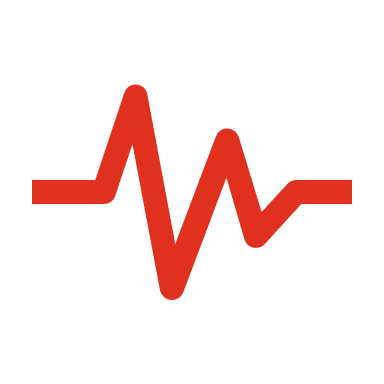 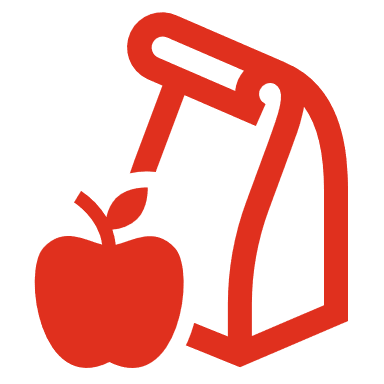 Pharmaceutical
Food Processing
Textile and Wearing apparel
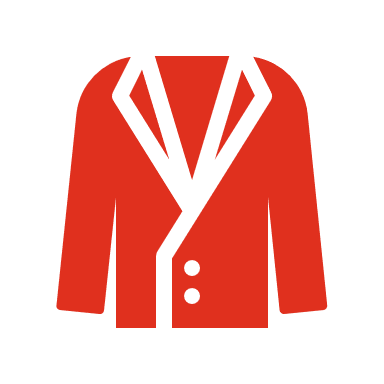 Fast Moving Consumer Goods (FMCG)
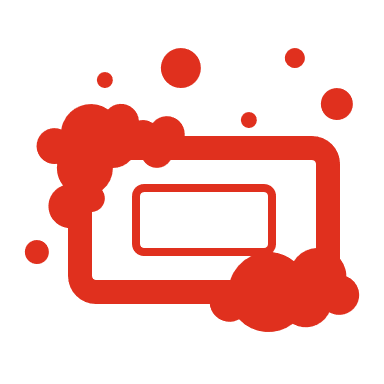 Comparative Strengths
Shortlisted Sectors
Sectors didn’t get considered for initial development
Sep 23
14
Size of bubble represents current output of the sector in Kazakhstan and Uzbekistan
Fiscal and Non-Fiscal Incentives for Investors
To attract investors to ICIC, the following incentives are proposed
Customized Incentive Package
Fiscal Incentives
Incentives for Infrastructure Development
Incentives for Business Opportunities
Sep 23
15
Prefeasibility study for establishment of ICIC under STKEC
Institutional Structure for ICIC
Model II: Dual Entity Model
Model I: Single Entity Model
In this model, ICIC shall be set up as a Joint Venture between Kazakhstan and Uzbekistan
Supervisory Board
Dual Development Model
Uzbekistan
Kazakhstan
The Board shall consist of Single Chairman appointed on rotational basis and Two Vice Chairman one from each country
Ministry of Economy
Minister of Economy and Trade development
Chairman
Uzbekistan
Kazakhstan
Ministry of investments and Foreign Trade
Ministry of trade and infrastructure development
Representation from key economic ministries
Vice Chairman 1
Vice Chairman 2
Ministry of Finance
State Revenue Committee Ministry of Finance
Intergovernmental supervisory board
Advisory Body
Intergovernmental Supervisory Board
State Customs Committee
State Customs department
Ownership
Uzbekistan / PPP
Kazakhstan / PPP
Operation Executives
Khokimiyat of Syrdarya region
Turkestan District Akimat
Operations
Uzbekistan / Private Entity
Kazakhstan / Private Entity
State / Region Administrative Council
Sales & Marketing
Legal
Investment Promotion
Administration
Urban Management
Finance
Akimat of Shymkent City
Cons
Pros
Cons
Pros
Unharmonized laws
Mature Model in Central Asia
Harmonized laws may be achieved
ICIC to set up its own regulations
Co-ordination issues might occur
Change of laws may be avoided
Ease of Co-ordination
Chances of disagreement between stakeholders
Preferred Model
Sep 23
16
Components for ICIC
Need for Components
Components
Will allow industries to conduct value added processing and get access to shared resource base
For primary administrative and managerial staff working at ICIC
Office Buildings
Initial Phase
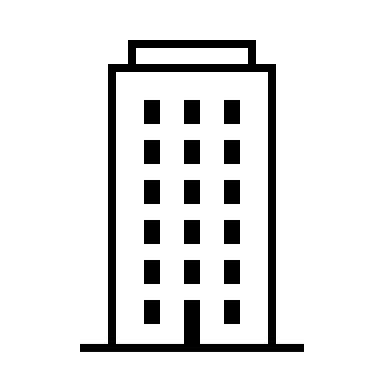 Will enable industries to manage inventories more efficiently, will include cold storage , cargo handling centers , distribution centers and packaging facilities
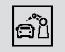 Logistics Zone
Will enable supply of essential utilities such as water, modern power storage, waste management etc
Utilities Zone
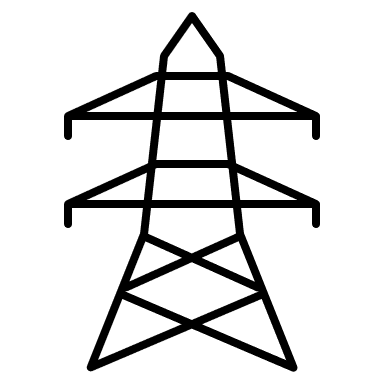 Provide custom clearance and facilitate goods produced in ICIC
Custom Clearance zone
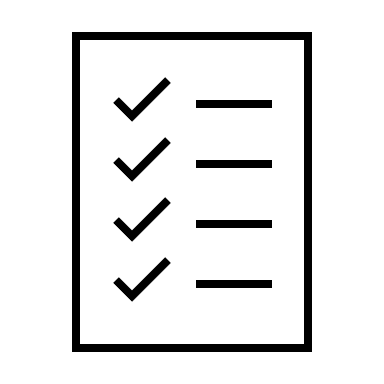 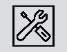 Manufacturing zone
Facilitate faster movement of goods produced within ICIC
Border Crossing point
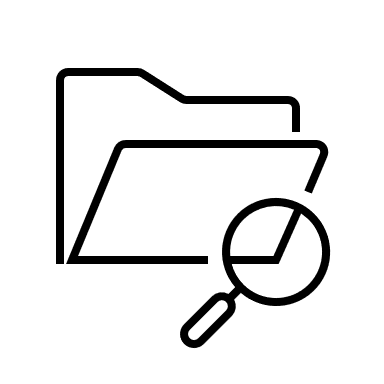 To carry out food safety, veterinary, phytosanitary and pharmaceutical quality tests within ICIC
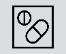 Laboratories
Offer specialized training programs to businesses to upskill the workforce to meet business needs
Additional Phase/s
Training center
To facilitate trade by connecting buyer-seller needs, and expanding B2B networks
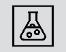 Exhibition Center
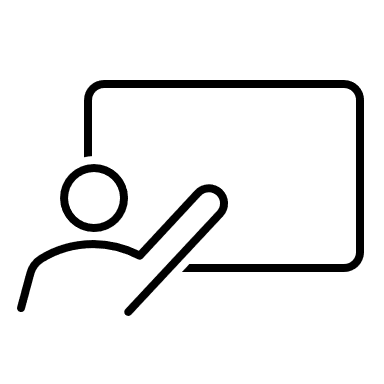 Help Manufacturer to have better market access and trades to have better access to customers
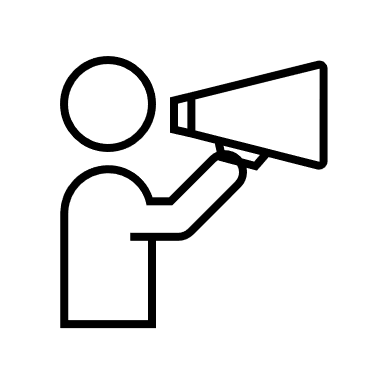 Wholesale Market
Sep 23
17
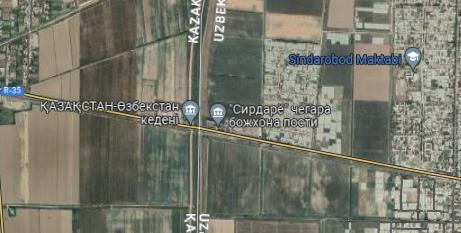 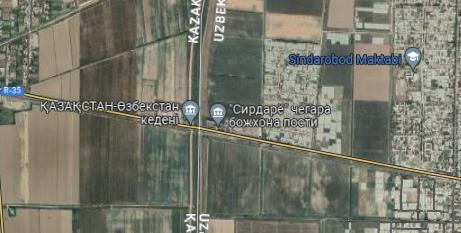 UZBEKISTAN
UZBEKISTAN
KAZAKHSTAN
KAZAKHSTAN
Zoning Plan under Two Proposed Institutional Models
Proposed Area for ICIC by Kazak Government
Proposed Area for ICIC by Kazak Government
Proposed Area by Uzbekistan Government
Proposed Area by Uzbekistan Government
Zoning plan under Model II: Dual Entity Model
Zoning plan under Model I: Single Entity Model
Manufacturing Zone
Manufacturing Zone
Manufacturing Zone
Processing
Processing
Logistics and Warehousing
Logistics and Warehousing
Non-Processing Zone
Non-Processing Zone
Kazakhstan and Uzbekistan governments shall be responsible for the development of their respective side of the border with separate processing and non-processing areas
ICIC shall be combined into one single entity without demarcation on either side of the border
Prefeasibility study for establishment of ICIC under STKEC
Sep 23
18
Financial Analysis
Financial Assessment
Figures are in Million US$
Total CAPEX Required
US$32.5 million
7 (20%)
12 (37%)
8 (26%)
3 (8%)
3 (9%)
33
Infrastructure Development
Buildings
Utilities
Pre Operating Expenses
Contingency
Scenario 1
Debt-and-equity hybrid financing
Scenario 2
Debt-and-equity hybrid financing with VGF from the Government
VGF
Equity
Debt
Debt
Equity
US$ 24.1 million
US$ 4 million
US$ 4.4 million
US$ 16.9 million
US$ 15.6 million
4
Project NPV, US$ ’000
N/A
Project IRR
ICIC will require low-cost financing and/or sizable VGF to be financially viable.
Source: Study team analysis
Sep 23
20
External Enablers
Infrastructure Investment and Trade Facilitation
1
Construct Darbaza Maktaaral Railway Link
Construction of the Darbaza - Maktaaral railway will reduce the capacity shortage in Sarygash/Keles checkpoint, especially during peak periods of seasonal freight loading
2
Modernize BCP
Considering the increasing cargo turnover from Central and South Asian countries, it is necessary to modernize the trade and logistics infrastructure at the border
Modernization of BCP entails the following:
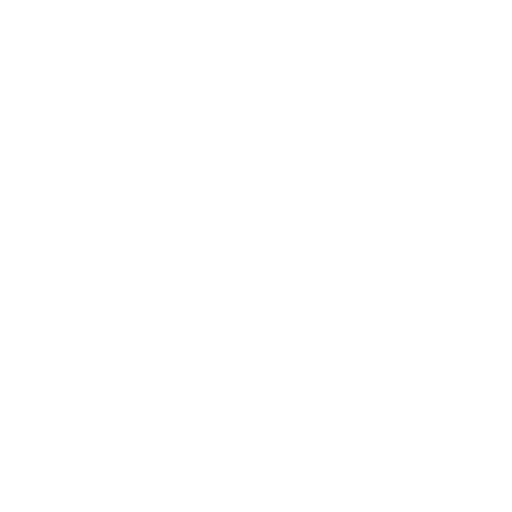 Smart Queuing management and Parking center
Adoption of integrated border management
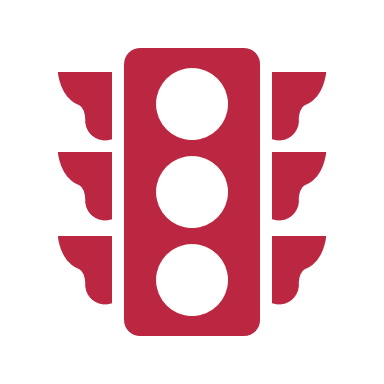 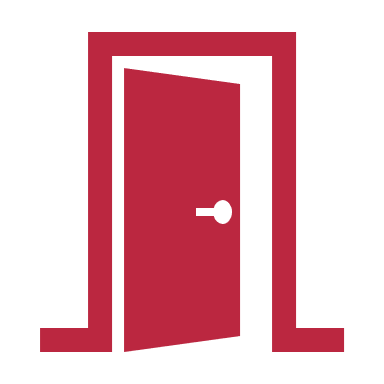 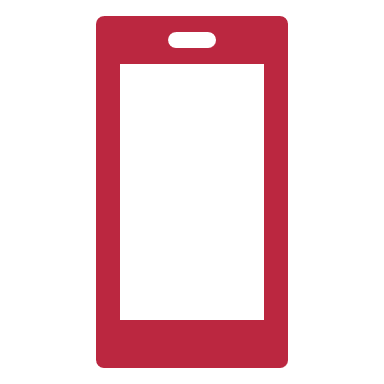 Smart Gate Management
Segregation of Traffic Flows
3
Rehabilitate the A-2 and A-15 roads
Prefeasibility study for establishment of ICIC under STKEC
Sep 23
22
Legal and Regulatory Framework
Other Soft Interventions
Treatment of Machinery
Specify terms on treatment of machinery imported from outside custom territory of ICIC
Treatment of second- hand machinery bought from outside of ICIC from either Kazakhstan and Uzbekistan
Import duties subject to above two points
Development of Logistics Services
Logistics services need improvement to meet the growing demand in both countries with investment in “Grade A” warehouses
Treatment of Machinery
Incentives to Attract Foreign Investors
Create incentive structure to attract foreign investment and encourage participation in manufacturing within ICIC in the respective side of ICIC
Formulate sector-wise fiscal incentives and adopt ease of doing business (EoDB) measures
Intergovernmental 
Agreement
Coordinated Movement between Inter SEZ
Incentives to attract investors
Bonded status for such inter-center movements improve the attraction of the ICIC
ICIC can act as a conduit to value-add on raw or semi-finished goods from other SEZs, in terms of sorting, grading, packing, as well as consolidation and deconsolidation
Hiring of Foreign Labour
Hiring of Foreign Labour
Provisions to legalize the hiring of foreign labor in ICIC, including allowing swapping the labor from Kazak to Uzbek side and vice-versa
Country of Origin Rules
As ICIC is of transboundary nature, therefore it is proposed to have harmonization of laws  imperative for smoother functioning
Since Kazakhstan and Uzbekistan have different laws on the rules on country or origins, it is challenging to harmonize them
Sep 23
23
Way Forward and Questions
Thank You
© 2023 PwC. All rights reserved. Not for further distribution without the permission of PwC. “PwC” refers to the network of member firms of PricewaterhouseCoopers International Limited (PwCIL), or, as the context requires, individual member firms of the PwC network. Each member firm is a separate legal entity and does not act as agent of PwCIL or any other member firm. PwCIL does not provide any services to clients. PwCIL is not responsible or liable for the acts or omissions of any of its member firms nor can it control the exercise of their professional judgment or bind them in any way. No member firm is responsible or liable for the acts or omissions of any other member firm nor can it control the exercise of another member firm’s professional judgment or bind another member firm or PwCIL in any way.